An Introduction to 
oneM2M Tutorials using Jupyter Notebooks

28 September 2022
www.oneM2M.org
Andreas Kraft, Deutsche Telekom
Ken Figueredo
1
Objective: A “5-minute” way for developers to experiment with oneM2M
Introduce the basics of oneM2M 
short talks (about 5 minutes) for easy consumption
implementation examples of oneM2M capabilities using Jupyter Notebooks (illustrative explanations, easy to document and usable by developers)
Encourage viewers to access more detailed oneM2M documents and training courses

The first set of the oneM2M Tutorials using Jupyter Notebooks is now online!
Videos on oneM2M YouTube channelhttps://www.youtube.com/playlist?list=PLDd4EJmw5gUnA_d1RgYnxrOrYeYuHdH5u 
Also accessible via oneM2M Wikihttps://wiki.onem2m.org/index.php?title=OneM2M_Jupyter_Notebooks
We are half-way through recording the series
Example: “First Contact” notebook
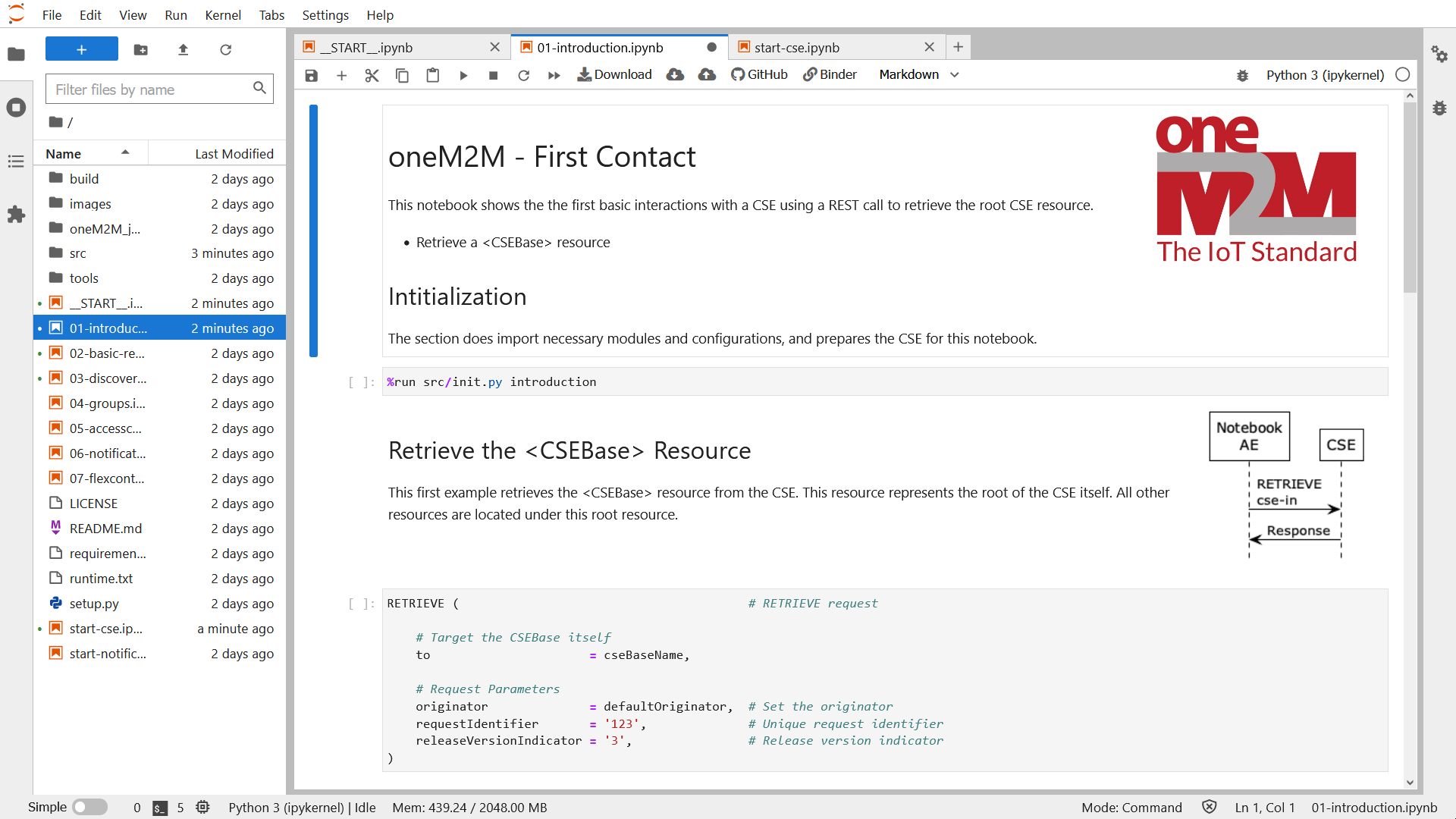 How you can help
Watch the talks and try out the exercises – all it takes is 5 minutes!https://wiki.onem2m.org/index.php?title=OneM2M_Jupyter_Notebooks

Share information with colleagues and via your contacts 

Send feedback and ideas for other talks
Summary
The first set of the oneM2M Tutorials using Jupyter Notebooks is now online!
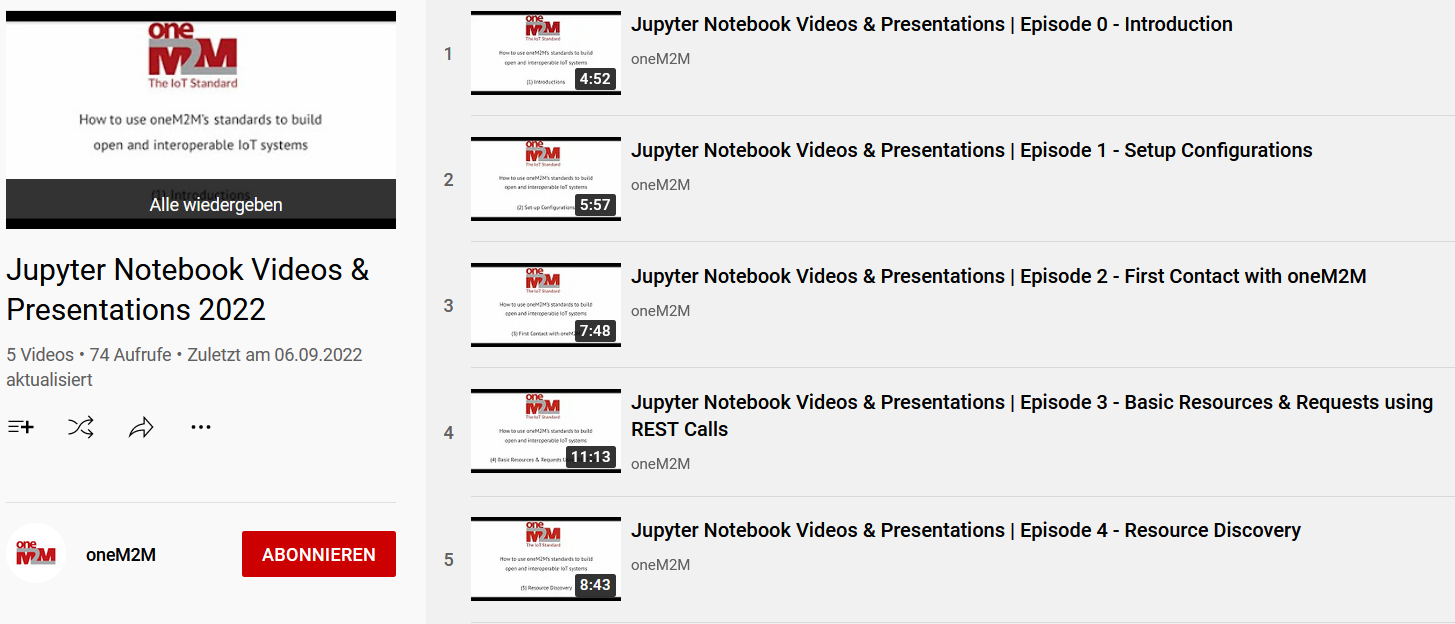 oneM2M Wikihttps://wiki.onem2m.org/index.php?title=OneM2M_Jupyter_Notebooks
YouTubehttps://www.youtube.com/playlist?list=PLDd4EJmw5gUnA_d1RgYnxrOrYeYuHdH5u 
GitHub & Discussionshttps://github.com/oneM2M/onem2m-jupyter-notebooks
https://github.com/oneM2M/onem2m-jupyter-notebooks/discussions 
MyBinder Runtimehttps://mybinder.org/v2/gh/oneM2M/onem2m-jupyter-notebooks/master?urlpath=lab/tree/__START__.ipynb
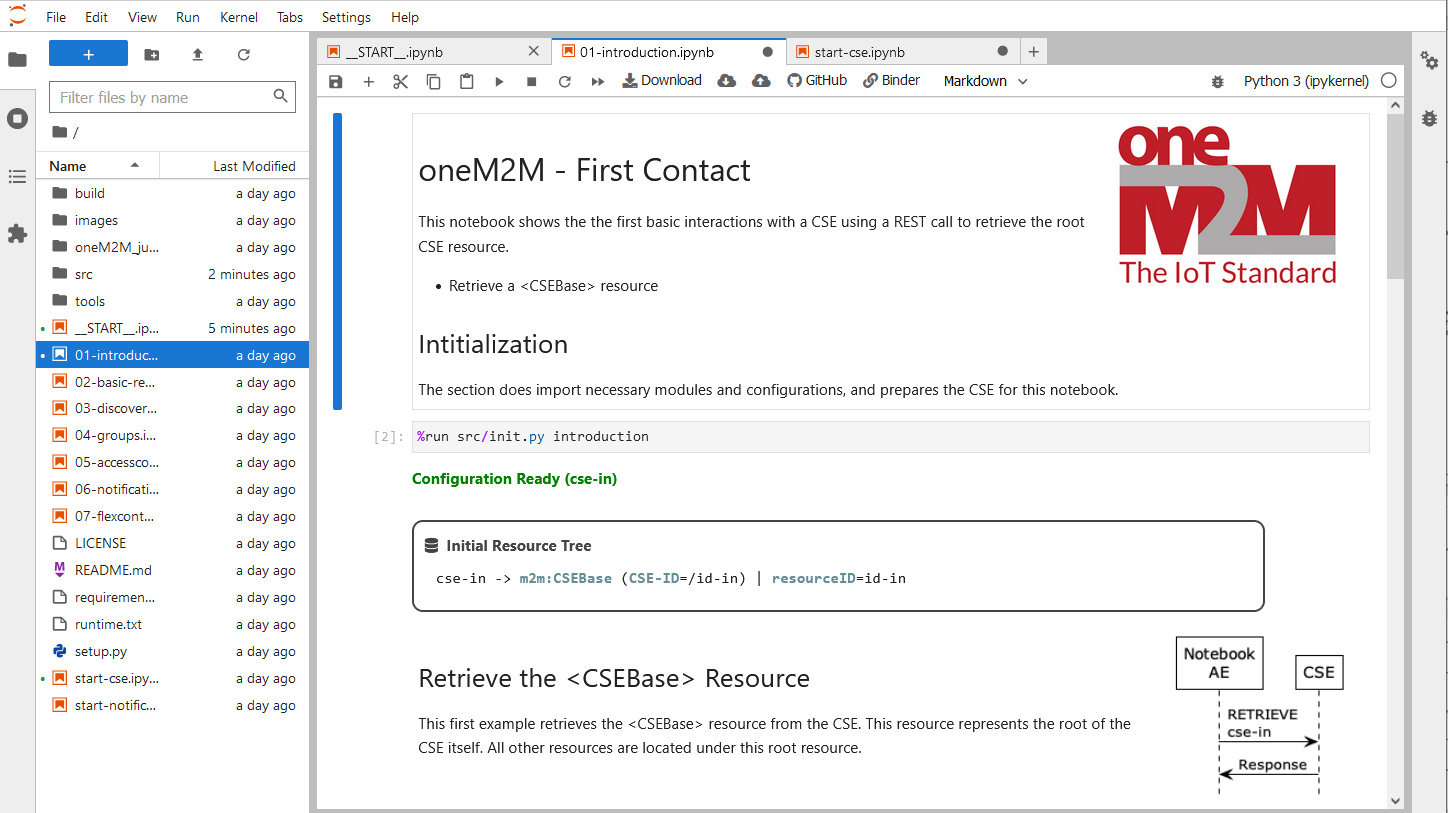 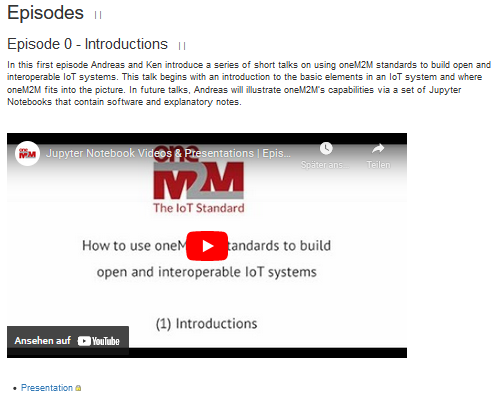 Thank you